MEDIUL INTERNAȚIONAL DE SECURITATE.ELEMENTE DE ANALIZĂ GEOPOLITICĂ
Disciplina- Securitatea Internațională
Lector univ. – Ilasciuc Andrei
Studenta – Litovcenco Inga,gr.301,RI
Modele de asigurare a securităţii internaţionale în condițiile globalizării.
Modelul operaţional al securităţii internaţionale
 Securitatea sistemului unipolar
Securitatea „mai multor mari puteri”
Modelul multipolar
Modelul global (universal)
Modele de securitate internaţionale
Colectivă
Universală
De cooperare.
În funcţie de domeniul de aplicare, securitatea internaţională se manifestă atât la nivel naţional,cât şi la nivel regional şi mondial.Această tipologie este strâns legată de teritoriul de stat, regiunile geopolitice şi geostrategice şi spaţiul geopolitic global!
Primul tip de model de securitate internaţională este construit în funcţie de numărul de entităţi în securitatea sistemului, şi anume:
a) Securitatea sistemului unipolar
Modelul unipolar presupune consolidarea alianţelor militare, politice conduse de Statele Unite ale Americii. Astfel, NATO, potrivit unor analişti, este autoritatea care asigură stabilitatea în subsistemul transatlantic al relaţiilor internaţionale,prin armonizarea relaţiilor dintre SUA şi statele europene într-o zonă strategică pentru a asigura prevenirea conflictelor pe continentul european, şi nu numai.
Alte organizaţii regionale ca – UE, OSCE şi altele – pot juca, de asemenea, un rol important în arhitectura de securitate europeană a secolului XXI. În conformitate cu conceptul strategic al NATO adoptat în anul 1999, prin care membrii Alianţei seangajau în apărarea comună, promovarea păcii şi astabilităţii într-un spaţiu euro atlantic lărgit, zona de responsabilitate a Alianţei s-a extins pentru a include şi regiunile în vecinate. Din punctul de vedere al unor experţi, aderarea sau deţinerea calităţii de membru NATO serveşte ca indicator „democratic”de apartenenţă la civilizaţia occidentală.
Deocamdată, putem afirma că nici una din cele două mari puteri nu dispune de resursele necesare pentru a exercita funcţiile de lider mondial. Deasemenea, suntem conştienţi de faptul că acest rol presupune costuri financiare substanţiale
Ar trebui remarcat, totuşi, că modelul unipolaral securităţii internaţionale suferă şi este criticat,atât de către Rusia şi Statele Unite ale Americii, câtşi de către alte state
b) Securitatea „mai multor mari puteri”
Unii specialişti sugerează că cel mai bun model de alianţă internaţională a „mai multor mari puteri” (după modelul Sfintei Alianţe), este acela care îşi asumă responsabilitatea pentru menţinerea stabilităţii atât în lume, cât şi prevenirea şi soluţionarea conflictelor regionale. Acest concept constă în o mai bună manipulare şi, în consecinţă, o mai mare eficienţă, deoarece o astfel de alianţă îşi coordonează poziţiile şi decide mult mai uşor (de exemplu, ONU).
În acest caz, unii experţi sunt de acord pentru a forma această alianţă având la bază cele „opt state puternic industrializate –  (în special,după războiul din Irak), în timp ce alţii insistă pe participarea indispensabilă a Chinei şi a Indiei.Cu toate acestea, criticii acestui model indică faptul că acesta discriminează statele mici şi mijlocii.Sistemul de securitate este creat pe baza statelorputernice din punct de vedere economic şi militar,nu pe bază legitimă şi nu se bucură de sprijinul majorităţii membrilor comunităţii internaţionale. În plus, eficacitatea acestui model poate fi subminată de rivalitatea dintre marile puteri sau de ieşirea din comunitatea internaţională a unuia sau mai multor 
membrii.
c) Modelul multipolar
Dominaţia Statelor Unite este în mare măsură recunoscută, pentru actori, cum ar fi Uniunea Europeană, Japonia, China, India. Rusia recunoaşte puterea Statelor Unite, însă doreşte să redevină una dintre marile puteri. Pentagonul a anunţat că„pentru prima dată în 14 ani, Rusia are mai multe focoase nucleare mobilizate decât SUA. În ciuda programului de dezarmare nucleară, început în anul1991, cele două puteri au reînceput să-şi consolideze forţa nucleară. Acum, Rusia deţine 1.643 de ogive nucleare, cu una mai mult decât SUA.
În acelaşi interval, SUA şi-au majorat numărul ogivelor active de la 1.585 la 1.642, dar şi-a redus numărul de lansatoare de la 952 la 912, potrivit datelor Pentagonului. Deşi ultimele şase luni ale anului 2014 au adus o cursă a înarmării între SUA şi Rusia, cele două puteri mondiale au avut  strategii diferite în ultimii ani.
Astfel, ruşii aveau1.537 de focoase în 2011, cu 106 mai puţine decât au astăzi. SUA aveau însă peste 1.800 de ogive mobilizate, ceea ce înseamnă că au dezarmat 158 dintre acestea”
Susţinătorii modelului multipolar insistă că SUA a recunoscut că nu mai deţine poziţia de lider mondial şi că au deschis un dialog de parteneriate cu alte centre de putere, în timp ce oponenţii susţin că un astfel de model nu va aduce stabilitate în relaţiile internaţionale. La urma urmei, este vorba despre viziunea relaţiilor internaţionale ca un câmp de competiţie eternă între „centrele de putere”
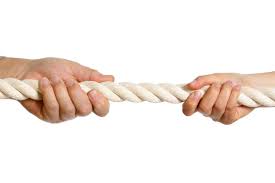 d) Modelul global (universal)
Susţinătorii acestui concept se bazează pe teza că securitatea internaţională poate fi realizată cu adevărat numai la nivel global şi numai cu condiţia ca toţi membrii comunităţii internaţionale să ia parte la crearea sa. Crearea acestui model este posibilă numai dacă toate naţiunile şi popoarele vor împărtăşi la nivel global un minim de valori umane şi civile şi un sistem de control unic. Acest model va fi rezultatul unei evoluţii treptate a sistemului existent unde toate sistemele şi organizaţii de securitate internaţională recunosc rolul de lider al ONU.
Al doilea tip de modele de securitate internaţională
a) Securitate colectivă
Principalele elemente ale securităţii colective sunt constituite de prezenţa unui grup de state, unite printr-un scop comun (protecţie şi securitate) şi de sistemul de măsuri politico-militare luate împotriv aunui potenţial inamic sau agresor.Pot exista diferite tipuri de securitate colectivă,care diferă unele de altele în funcţie de tipul de coaliţie interstatală şi obiectivele stabilite între state. Aceasta poate fi o organizaţie ce cuprinde state cu structură similară socială şi politică, istorie şi valori comune (de exemplu, NATO, Uniunea Europeană, ţările CSI etc.), coaliţie ce apare ca urmare a ameninţării externe la acest grup, iar interesul este reprezentat de apărarea colectivă  împotriva unui inamic comun.
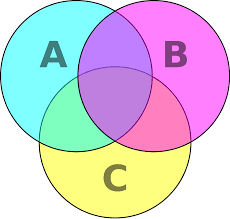 b) Securitatea comună
Conceptul a apărut pentru prima dată în raportul Comisiei Palme în 1982. Acest concept este menit să sublinieze caracterul multidimensional al securităţii internaţionale, precum şi necesitatea de a lua în considerare nu numai interesele legitime ale unui grup restrâns de state, ci a tuturor membrilor comunităţii mondiale.Cadrul instituţional de securitate la nivel mondial trebuie să fie preluat, în acest caz, de către o organizaţie globală, cum ar fi ONU, şi nu de alianţe politico-militare ca în cazul securităţii colective.
Unii specialişti susţin faptul că deşi conceptul de securitate la nivel mondial reprezintă un pas semnificativ în asigurarea securităţii acesta prezintă şi o serie de dezavantaje, cum ar fi: definiţie vagă a securităţii internaţionale (conceptul de securitate a devenit sinonim cu binele public), lipsa de priorităţi,cooperarea anevoioasă la nivel instituţional şi dificultăţile de punere în practică a unui sistem regional sau global de securitate internaţională
c) Securitatea  prin cooperare
Modelul a devenit popular pe la mijlocul anilor1990. Acest model combină cele mai bune părţiale celor două concepte anterioare. Pe de o parte,acesta recunoaşte caracterul multidimensionalal securităţii internaţionale, iar pe de altă parte stabileşte o ierarhie a priorităţilor ce vizează activităţile internaţionale.Modelul de securitate prin cooperare preferă mijloacele paşnice de soluţionare a litigiilor, dar,în acelaşi timp, nu exclude folosirea forţei militare(nu doar în ultimă instanţă, ci ca un instrument al diplomaţiei preventive şi a păcii). Promovează cooperarea şi contactele dintre state aparţinând diferitelor tipuri şi sisteme sociale şi se bazeazăpe sistemul existent de alianţe militaro-politice,recunoscând statul-naţiune ca subiect principal al activităţilor internaţionale, acordând în acelaşi timp o mare atenţie organizaţiilor multinaţionale.
În acelaşi timp, modelul de dezvoltare al securităţii prin cooperare este încă departe dea fi complet. Trebuie înţeleşi pe deplin anumiţi parametrii specifici, şi anume: care instituţiear trebui să devină nucleul unui nou sistem de securitate internaţional, care este natura forţei şi limitele utilizării sale în relaţiile internaţionale contemporane, care sunt perspectivele suveranităţii naţionale în contextul alianţelor politico-militare existente pentru a construi un sistem echitabil şi ierarhic de relaţii internaţionale.
concluzii
În prezent, din cauza reducerii tensiunilorinternaţionale şi a declanşării unei confruntărila nivel mondial, problema conflictului militarrămâne de actualitate şi constituie un permanentobiect de un studiu. În fiecare an, în lume, au locaproximativ 30 de conflicte armate. Din păcate,toate sunt caracterizate de consecinţe negativemari (traficul de arme, ilicite, terorism, fluxurile derefugiaţii etc.)
bibliografie
1. Flavia-Emilia STAN. Securitatea internaţională: aspecte globale şi regionale în: Buletinul
Universităţii Naţionale de Apărare „Carol I“,Martie, 2015.
https://webcache.googleusercontent.com/search?q=cache:F5ShocS3qKYJ:https://revista.un
ap.ro/index.php/revista/article/download/110/110/+&cd=12&hl=ro&ct=clnk&gl=md
2.  Noul mediu international de securitate din perspectivă europeană în Politica europeană de securitate şi
apărare - element de influenţare a acţiunilor României în domeniul politicii de securitate şi apărare.
Studiul nr. 4: http://ier.gov.ro/wp-content/uploads/publicatii/Pais2_studiu_4_ro.pdf